Esther Imagined,
Esther Illustrated

Part 1:
The ancient בית כנסת
in Dura Europos
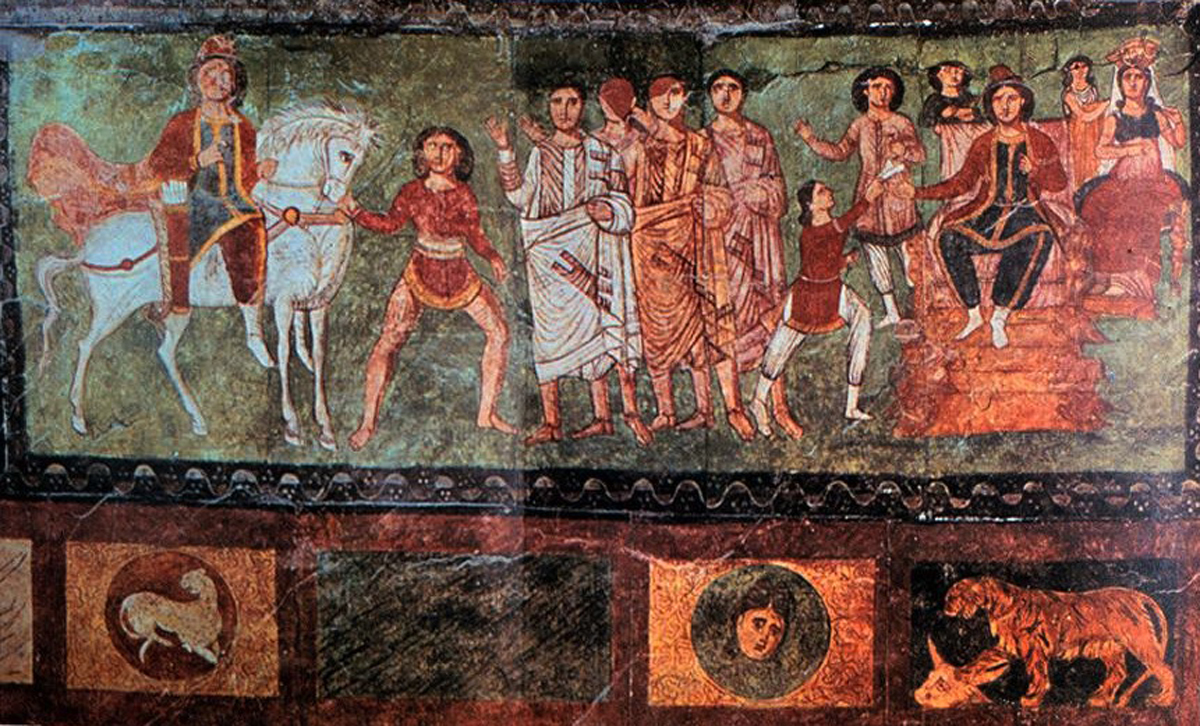 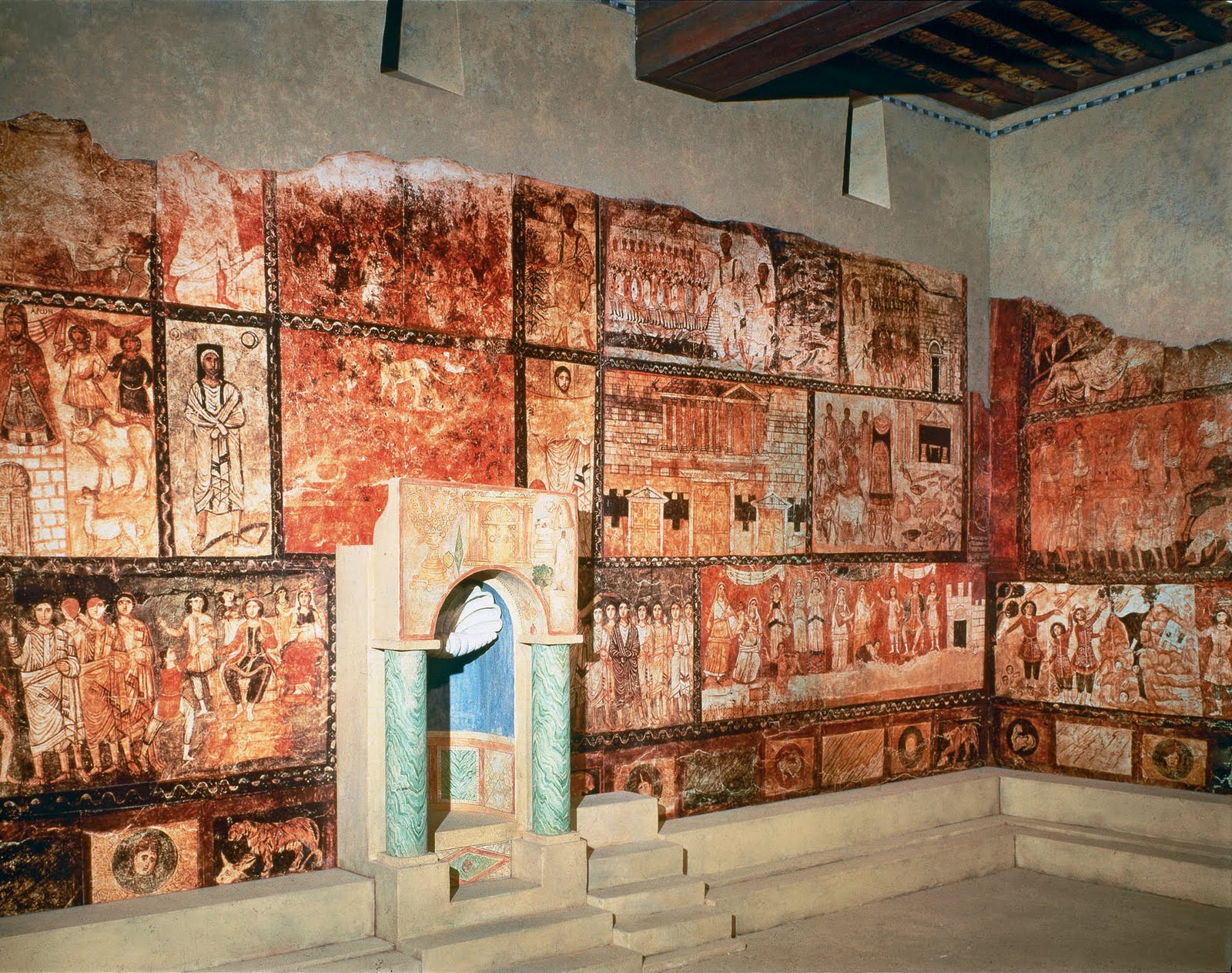 Part 2:
Seventeenth Century Europe –
Rembrandt and Gelder,
Illustrated Megillot
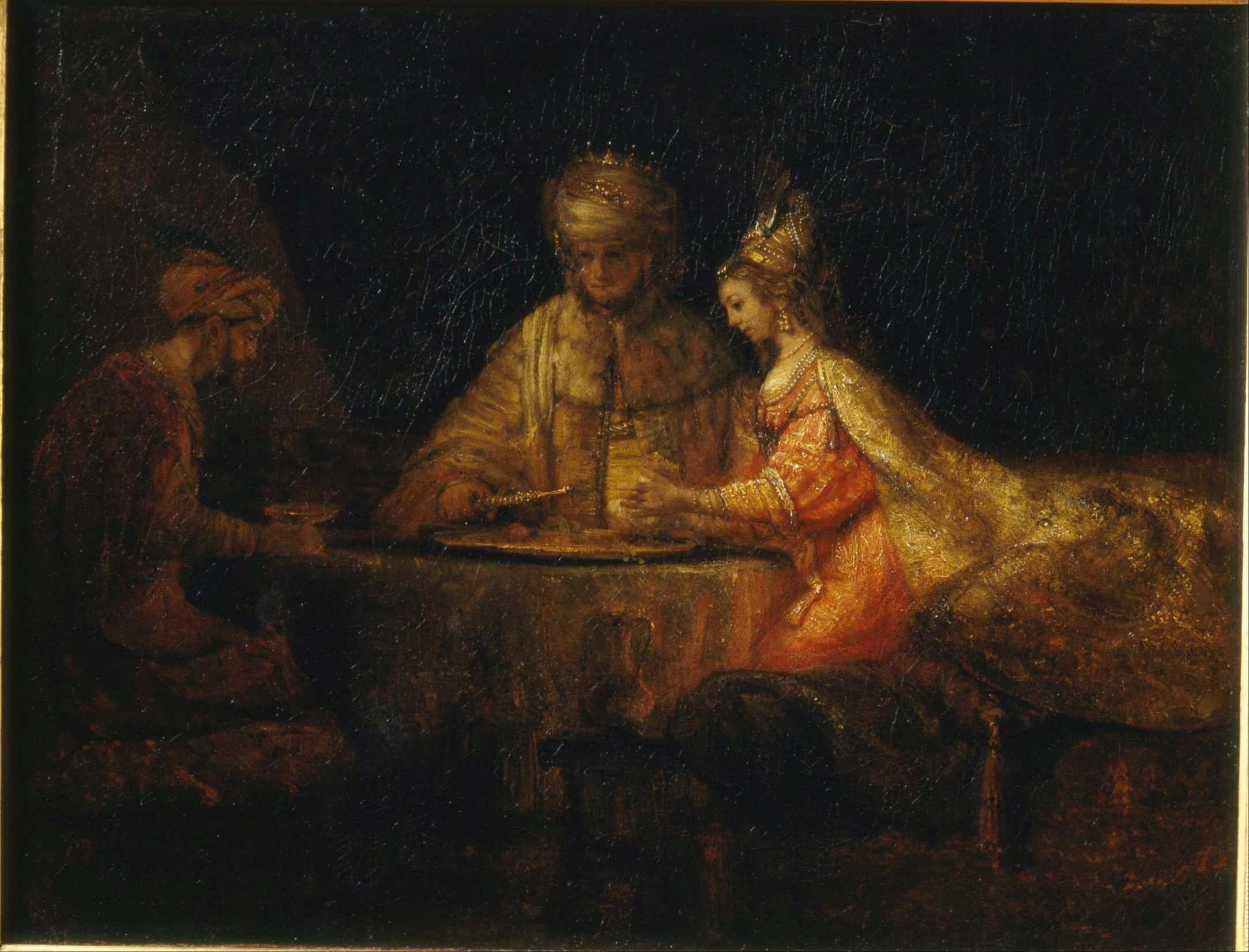 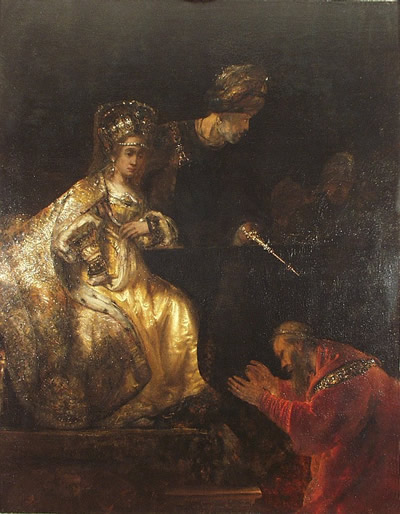 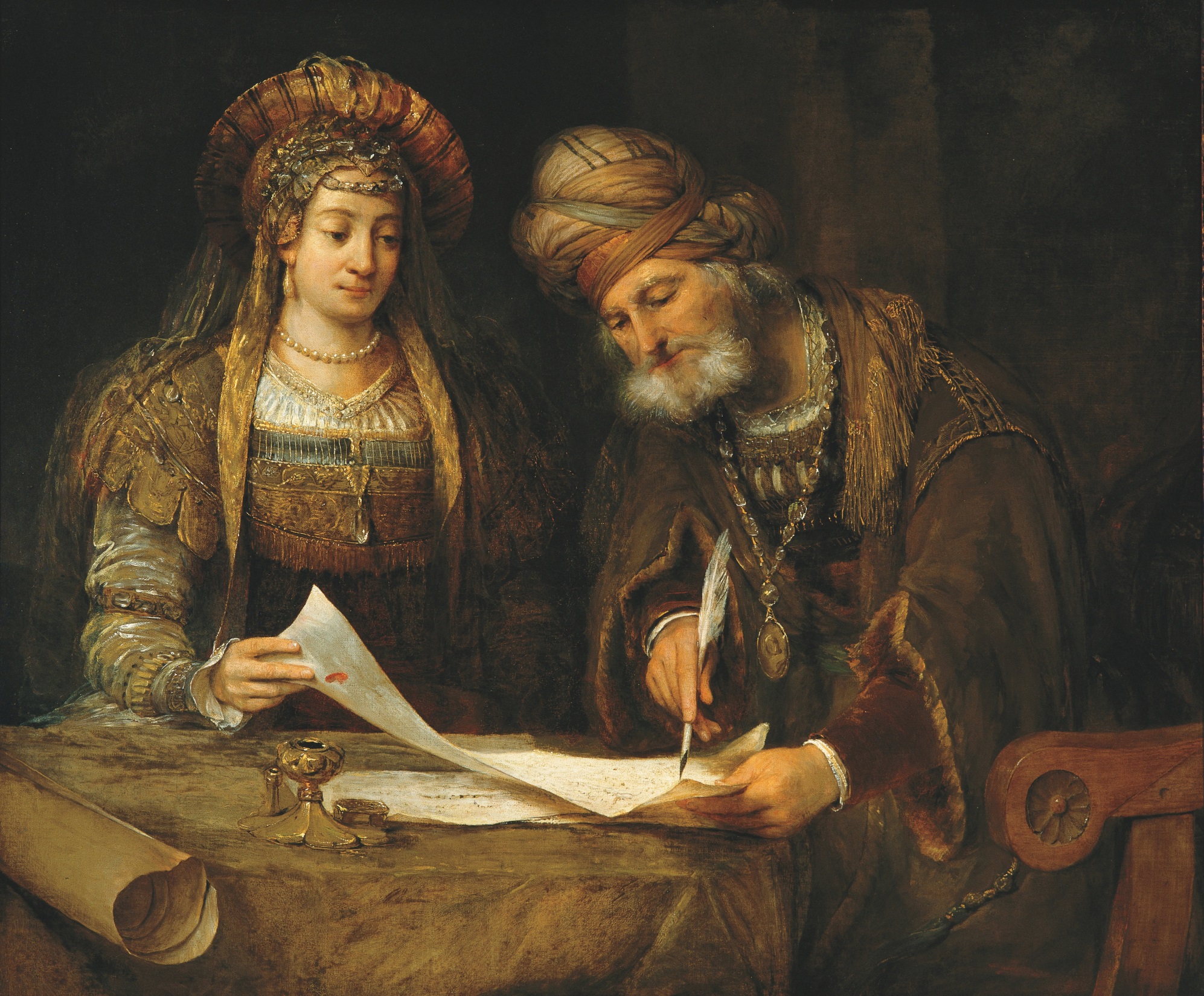 17th Century Italy:The first illustrated Megillot
The earliest known illustrated Esther: Ferrara, 1616
Written and illustrated by Moshe ben Avraham Peshkarol
In the collections of the National Library in Jerusalem
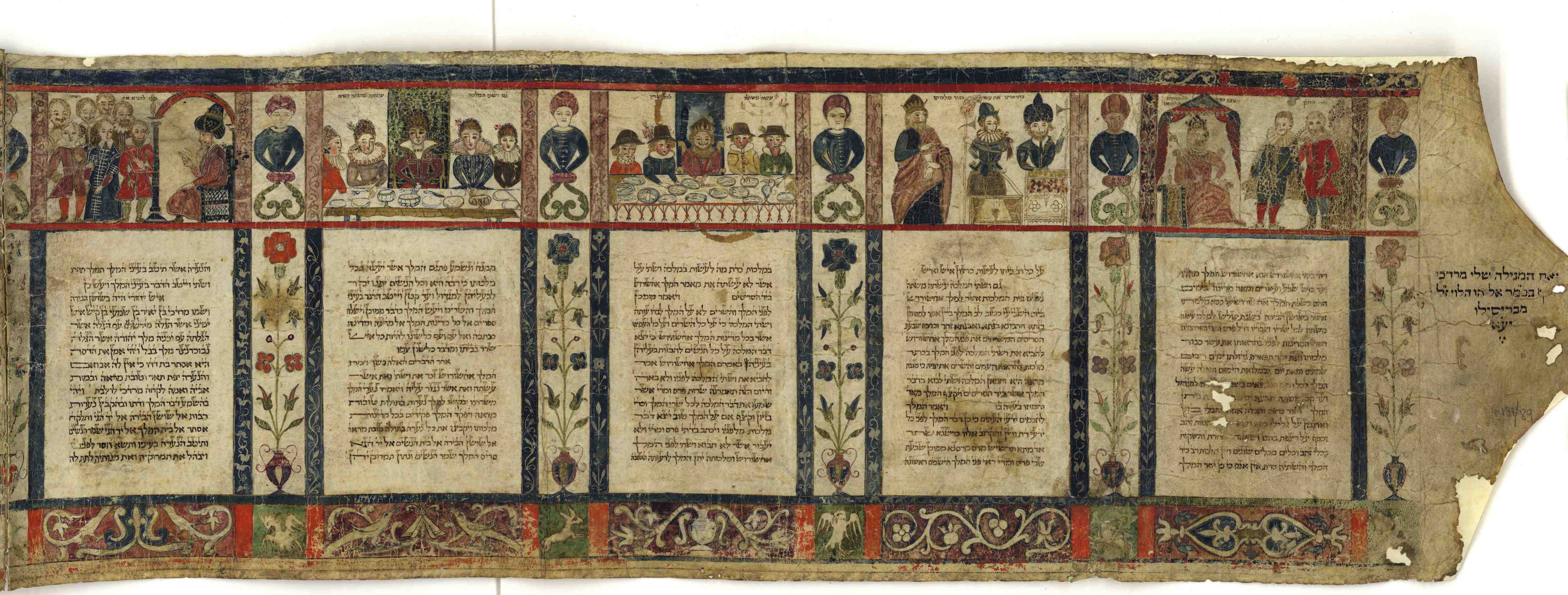 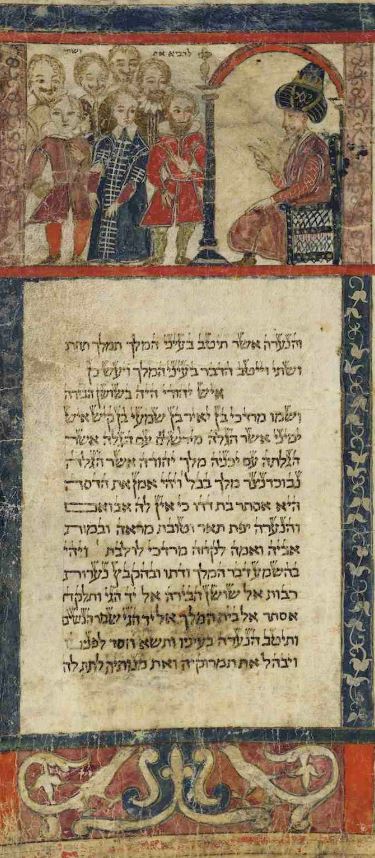 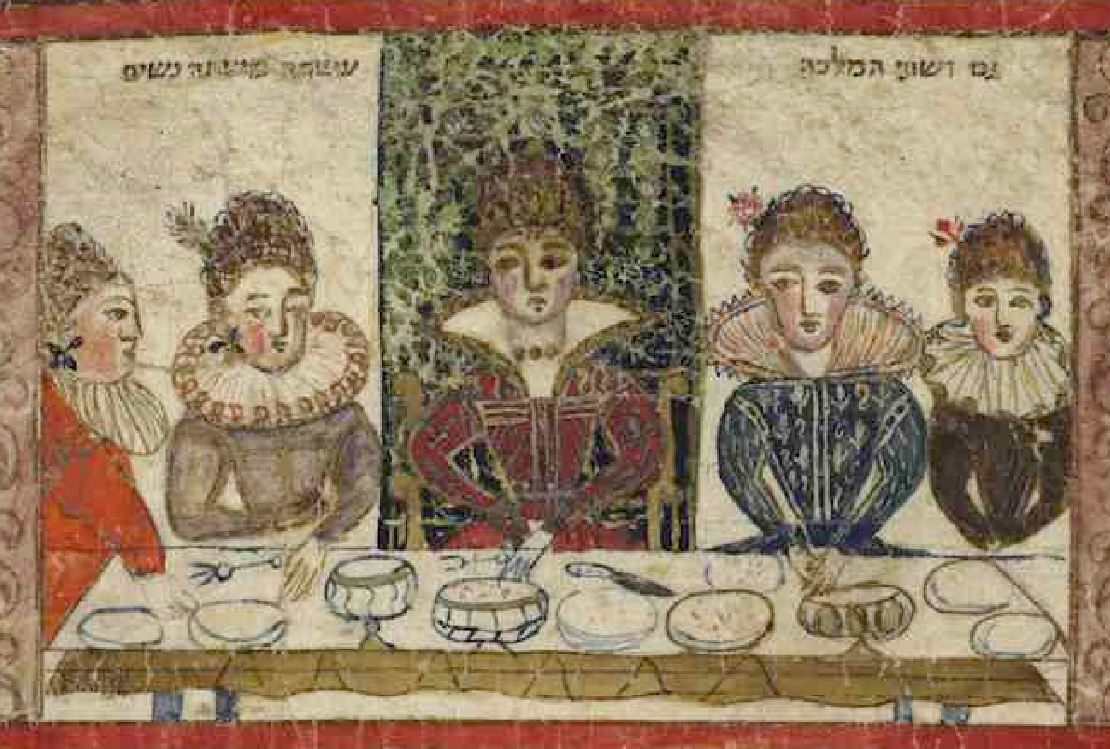 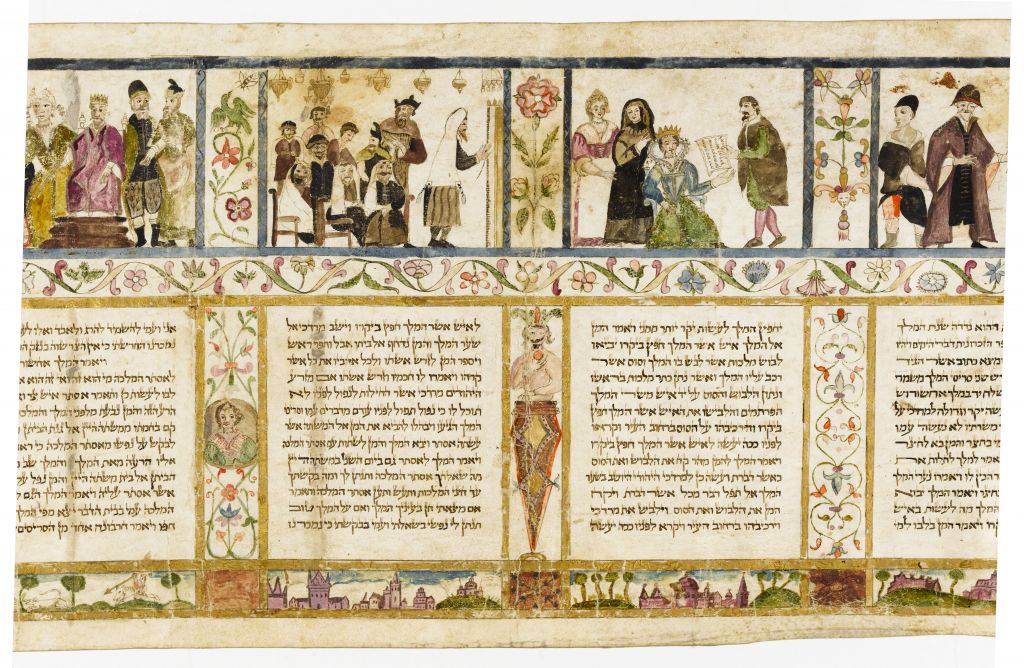 Another Megillat Esther from early 17th century Italy in the same style
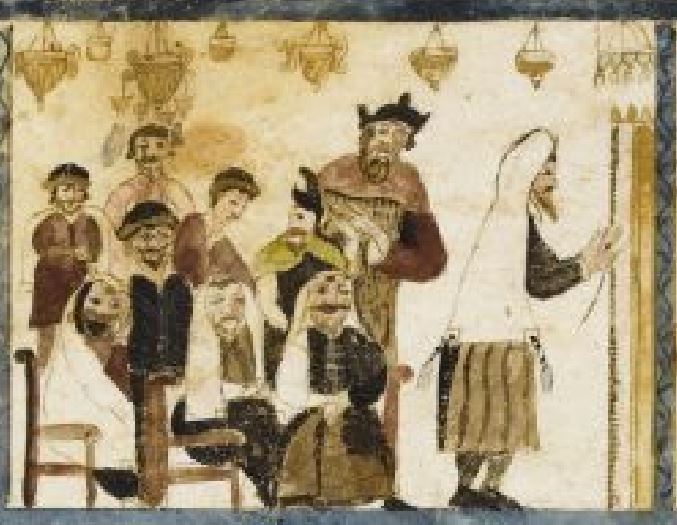 What scene is illustrated here?
Where in the Megilla would you place this?
What do you notice about the dress of the people and the appearance of the בית כנסת?